Direitos humanos: teoria crítica
Profa. Ma. Júlia Lenzi Silva
julialenzisilva@gmail.com
Ponto de partida: o que se entende por “teoria Crítica”?
“A utopia está lá no horizonte. Me aproximo dois passos, ela se afasta dois passos. Caminho dez passos e o horizonte corre dez passos. Por mais que eu caminhe, jamais alcançarei. Para que serve a utopia? Serve para isso: para que eu não deixe de caminhar.”
Eduardo Galeano citando Fernando Birri - In "Sangue Latino" https://www.youtube.com/watch?v=w8rOUoc_xKc
Não há “uma” teoria crítica, trata-se de um movimento heterogêneo, mas todas elas apresentam pontos em comum (David Sanches Rubio)
Fontes: Filosofia da Suspeita – contestam a onipresença e a infalibilidade da razão humana.
Marx (Fetiche e Alienação)
Freud (a racionalidade humana se move pela irracionalidade)
Nietzsche (Vontade e Poder)
O nome “teoria crítica” foi desenvolvido pela Escola de Frankfurt, que questionava a racionalidade humana. Portanto, as teorias críticas são inconformistas, não concordam com o empirismo posto, com o status quo, orientando-se pelo utópico 
Autocríticas (conhecentes): Reconhecem a parcialidade de todo mirar – não se pode orientar por dogmas (não dogmática), devendo-se revirar sempre os seus pressupostos em busca da coerência (Práxis como critério de verdade)
Obs: O “Universal” pode ser apenas o particular que se pretende hegemônico; portanto, quando falamos em universalismo, é preciso dizer de qual universalismo estamos falando.
Inconformistas: espírito utópico-transformador – Pluralizar a condição humana, gerar diferentes mundos, questionando o empiricamente estabelecido (a realidade sempre ultrapassa a teoria...).
Fé antropológica no ser humano: essa fé é no ser humano com nome e sobrenome, considerando o indivíduo em toda a sua peculiaridade – esse deve ser sempre o referencial (seres humanos de carne, osso, sangue, sonhos e lágrimas)
Perspectiva Interdisciplinar: múltiplos discursos e saberes, mesmo que eles não sejam considerados “científicos”, pois a ciência não é o único meio de interpretar a realidade.
Ícones e conceitos próprios das teorias críticas: elaborados com a função de analisar quem, quando e como ocorrem as relações de poder que hierarquizam a realidade, buscando construir insumos para transformar essa realidade de opressão 
Contestar os processos de naturalização e normalização das produções/criações humanas: é o homem quem histórica e socialmente constrói os signos e seus significados – Denúncia de como se homogeneíza e de como se hegemoniza naturalizando e normalizando certas criações humanas.
“aula de inquietação”
“Começar a pensar é começar a ser atormentado” (Albert Camus, O mito de Sísifo)
Elitismo x educação popular
Monocultura do saber científico (universidades) – marginaliza e desacredita outros saberes socialmente construídos (saberes contextualizados, úteis e ancorados em práticas de transformação social emancipatórias)

David Sanches Rubio: Conto do sábio que perde as chaves em um lugar escuro e somente as procura em outro, onde há luz.
Os direitos e os direitos humanos somente são por nós conhecidos por intermédio dos mesmos paradigmas: a Norma, o discurso dos juristas, os muros da Universidade. Essa concepção deixa na escuridão (intencionalmente) inúmeras outras questões pertinentes.
Os direitos humanos não podem estar reduzidos a concepção estreita de “garantias estatais positivadas”, embora essa dimensão também seja importante (aparentemente, esse é o único “lugar iluminado”).
Rebeldia competente (Boaventura)
Protagonismo do conhecimento nas ações transformadoras – superação da dicotomia entre teoria e prática (práxis) e o compromisso do conhecimento com os excluídos, os subalternos, os marginalizados de toda a sorte (libertação de todas as carências e todas as formas de opressão)
Conhecimento-emancipação:
Crítica da razão indolente: incapaz de pensar o presente, desperdiçando a experiência (ciência como dogma)
Ignorância x saber: modo de legitimar exclusões culturais, explorações, dominações, etc.
Ecologia dos Saberes: a ignorância pode resultar de processos de esquecimento e desaprendizagem (“história dos vencedores”, p. ex.) – a Ignorância só é uma forma desqualificada de ser e de fazer quando o que se aprende vale mais do que o que se esquece: 
“A característica distintiva do conhecimento hegemônico (práticas científicas ocidentais) é poder impor a sua ignorância aos outros conhecimentos”
Crise da modernidade: o projeto da modernidade julgava possível o desenvolvimento harmonioso da regulação e da emancipação e racionalização completa da vida individual e coletiva
Pilar da Regulação (3 princípios)
Estado (obrigação vertical – soberania)
Mercado (obrigação horizontal – individualista e antagônica)
Comunidade (solidariedade horizontal)
Pilar da Emancipação ( 3 lógicas de autonomia racional)
A racionalidade expressiva das artes
A racionalidade cognitiva instrumental da ciência e da técnica (ciência que geraria progressos “para todos”)
A racionalidade prática da ética e do direito
O princípio do Mercado e a lógica da racionalidade cognitiva instrumental acabam “colonizando” os demais, rompendo com as promessas de “bem-estar”, “justiça” e “igualdade” advindos das Revoluções Burguesas: processo de mercantilização de todas as parcelas da vida (Herrera Flores)
Transição paradigmática: A busca por novas formas de sociabilidade
Sociologia das ausências: identifica experiências desperdiçadas pela razão indolente e indaga sobre que condições elas podem constituir-se como alternativas ao modelo hegemônico de sociabilidade (“porvir”)
 Sociologia das emergências: interroga o presente, investiga em que medida essas alternativas podem ser inseridas no presente concreto e contemporâneo.

Para passar de uma a outra: trabalho da tradução  - quais as práticas com maior potencial contra hegemônico? (conhecimento emancipatório pós-moderno)

 Globalização alternativa (princípio da igualdade e respeito à diferenças) x globalização neoliberal (padronização)

“Temos o direito de ser iguais quando a nossa diferença nos inferioriza; temos o direito de ser diferentes quando a nossa igualdade nos descaracteriza” (“Representatividade importa!”)
E o Direito?
Direito como mosaico de retórica (argumentação) + violência (ameaça de sanção) + burocracia (busca pela legitimação – procedimento) (Boaventura)
 Contradição insuperável entre o caráter emancipatório do direito (vencer a tirania) e sua função regulatória (a justificação do social e do político pelo poder do Estado)
 “O direito não é, ele é sendo...”(Lyra Filho) – fenômeno multifacetado e histórico-cultural 
 O direito é prenhe de contradições e, por isso, de possibilidades: juristas “progressistas” e o “uso alternativo” do Direito como instrumental de luta contra todas as formas de opressão. 
Indicação de leitura: “Poderá o direito ser emancipatório?” (texto de Boaventura de Sousa Santos, Revista de Ciências Sociais, n. 65, Maio de 2003, p. 3-76
http://www.boaventuradesousasantos.pt/media/pdfs/podera_o_direito_ser_emancipatorio_RCCS65.PDF
E como distinguir as ações / leis/ políticas publicas na perspectiva de uma “globalização alternativa”?
É a presença do com diálogo (protagonismo dos grupos oprimidos na formulação das ações/políticas) e da ação transnacionalmente organizada de grupos oprimidos (cosmopolismo subalterno insurgente – “nóis tá tudo junta e organizada”) que se distinguiria uma política emancipatória de uma meramente regulatória
Universalismo concreto:  diálogo intercultural sob diferentes concepções de dignidade humana
 Relacionar com questões práticas afetas à Defensoria, como, por exemplo:
A importância da existência do Defensor(a) Público Interamericano para “dar voz” ao cosmopolismo subalterno insurgente
O paradigma meramente regulatório da maioria das políticas assistenciais voltadas as pessoas em situação de rua (ausência de diálogo e tratamento das pessoas como “população alvo”, “atingidos”, “beneficiários”).
Intercultural, não “Multicultural”
Boaventura recusa a perspectiva do “Multiculturalismo”, uma vez que esse pressupõe a existência de uma cultura dominante que “aceita, tolera ou reconhece” a existência de outras culturas no espaço onde se impõe. 
Sendo assim, contra o multiculturalismo, Boaventura propõe a INTERCULTURALIDADE, que pressupõe a pluralidade cultural equitativa, o reconhecimento recíproco e enriquecimento mútuo entre as várias culturas que partilham determinado espaço de interação. 

 Para isso, necessário fazer uso da HERMENÊUTICA DIATÓPICA
“O reconhecimento de incompletudes mútuas é condição sine qua non de um diálogo intercultural” (SANTOS, As tensões da modernidade)
Hermenêutica diatópica
“Os topoi são os lugares comuns retóricos mais abrangentes de determinada cultura. Funcionam como premissas de argumentação que, por não se discutirem, dada a sua evidência, tornam possível a produção e a troca de argumentos. Topoi fortes tornam-se altamente vulneráveis e problemáticos quando "usados" numa cultura diferente. O melhor que lhes pode acontecer é serem despromovidos de premissas de argumentação a meros argumentos”. (SANTOS, As tensões da modernidade)
“A hermenêutica diatópica baseia-se na ideia de que os topoi de uma dada cultura, por mais fortes que sejam, são tão incompletos quanto a própria cultura a que pertencem. Tal incompletude não é visível do interior dessa cultura, uma vez que a aspiração à totalidade induz a que se tome a parte pelo todo. O objectivo da hermenêutica diatópica não é, porém, atingir a completude — um objectivo inatingível — mas, pelo contrário, ampliar ao máximo a consciência de incompletude mútua através de um diálogo que se desenrola, por assim dizer, com um pé numa cultura e outro, noutra. Nisto reside o seu carácter dia-tópico”. (SANTOS, As tensões da modernidade)
 Consciência da incompletude cultural e esforço para dialogar de forma horizontal
Qual o principal problema na aplicação da hermenêutica diatópica?
Relações imperialistas entre os países e de dominação entre povos
“Que possibilidades existem para um diálogo intercultural se uma das culturas em presença foi moldada por maciças e prolongadas violações dos direitos humanos perpetradas em nome da outra cultura? Quando as culturas partilham tal passado, o presente que partilham no momento de iniciarem o diálogo é, no melhor dos casos, um quid pro quo e, no pior dos casos, uma fraude.” [...]
“Imperialismo cultural e epistemicídio são parte da trajectória histórica da modernidade ocidental. Após séculos de trocas culturais desiguais, será justo tratar todas as culturas de forma igual? Será necessário tornar impronunciáveis algumas aspirações da cultura ocidental para dar espaço à pronunciabilidade de outras aspirações de outras culturas? Paradoxalmente — e contrariando o discurso hegemónico —, é precisamente no campo dos direitos humanos que a cultura ocidental tem de aprender com o Sul para que a falsa universalidade atribuída aos direitos humanos no contexto imperial seja convertida, na translocalidade do cosmopolitismo, num diálogo intercultural”. (SANTOS, As tensões da modernidade)
Critérios para construção de uma verdadeira hermenêutica diatópica
Dois imperativos interculturais devem ser aceites por todos os grupos empenhados na hermenêutica diatópica: 
O primeiro pode formular-se assim: das diferentes versões de uma dada cultura, deve ser escolhida aquela que representa o círculo mais amplo de reciprocidade dentro dessa cultura, a versão que vai mais longe no reconhecimento do outro. (EX: direitos “do homem” x direitos humanos)
O segundo imperativo intercultural pode ser enunciado do seguinte modo: uma vez que todas as culturas tendem a distribuir pessoas e grupos de acordo com dois princípios concorrentes de pertença hierárquica, e, portanto, com concepções concorrentes de igualdade e diferença, as pessoas e os grupos sociais têm o direito a ser iguais quando a diferença os inferioriza, e o direito a ser diferentes quando a igualdade os descaracteriza. Este é, consabidamente, um imperativo muito difícil de atingir e de manter. (EX: Estado Plurinacionais – Bolívia)
Direitos humanos: ilusões e desafios
“Vista da lua, a Declaração Universal dos Direitos Humanos é irretocável” 
(Carlos Drummond de Andrade, O avesso das coisas)
“A hegemonia dos direitos humanos como linguagem de dignidade humana é hoje incontestável. No entanto, esta hegemonia convive com uma realidade perturbadora. A grande maioria da população mundial não é sujeito de direitos humanos. É objeto de discurso de direitos humanos”. (BOAVENTURA, 2013, p. 42)
“A diferença entre o que se diz e o que se faz em matéria de direitos humanos” (David Sanches Rubio)
O discurso dos direitos humanos tem sido utilizados para “branquear” o vermelho do sangue derramado pelo Ocidente (Sanches Rubio) – Racismo, Xenofobia, Estado de exceção permanente contra “terroristas” e trabalhadores migrantes sem docs, refugiados etc.
Esse é o Absurdo com o qual Caio Jesus Granduque José se depara e perante o qual todos nós temos de fazer nossa escolha existencial:
Suicídio (suicídio jusfilosófico – má-fé / autoengano)
Revolta (luta – lutar com os oprimidos, e não “em nome deles”
Responsabilidade existencial dos juristas pelas vítimas do sistema mundo
Pergunta dos grupos oprimidos: os DHs, mesmo sendo parte da hegemonia que consolida e legitima minha opressão, podem ser usados para subverte-la?
Respostas diferentes a depender do referencial teórico crítico que se tem como “método de análise”
 Teoria Crítica (humanismo)
 Marxismo (“jovem” Marx x Marx de O Capital)
Ilusões alimentadas acerca dos direitos humanos (Boaventura, 2013)
Ilusão Teleológica: ler a história como um caminho linear orientado para produzir o consenso sobre direitos humanos. Sem qualquer menção aos atos de violência brutal levados a cabo em nome dos DHs, que são lidos como “ações emancipadoras e libertadoras” 
Ex: “descobrimento” das Américas como a libertação do continente da barbárie e sua inserção no mundo “civilizado” / ou, atualmente, as guerras para “democratizar” países árabes ou os “ataques preventivos” de Israel contra Palestinos
“Os direitos humanos não são o fim do caminho, mas o próprio caminho e ‘o caminho se faz ao caminhar’” (A. A. Machado).
Ilusão do Triunfalismo: ideia de que a vitória dos DHs é um “bem humano incondicional” – as outras gramáticas de dignidade humana que competiam com os DHs eram claramente inferiores em termos éticos e políticos, por isso, sucumbiram ou irão sucumbir
Indivíduo como “produto da modernidade capitalista” 
“Direitos Humanos” como produto Ocidental – diversas outras gramáticas de dignidade humana – Ex: Unbutu = "Humanidade para os outros" ou ainda "Sou o que sou pelo que nós somos“.
Direitos Humanos como Direitos DO HOMEM (ocidental, branco, heterossexual, cristão e proprietário) - Genocídios e Epistemicídios
Importante ponto para compreender que não há dicotomia entre Jusnaturalismo x Juspositivismo, mas sim complementação
Leitura recomendada: Caminhos para superação do falso dilema entre juspositivismo e jusnaturalismo (J.R.P.A Júnior e P.C.C.Borges, Revista Espaço Acadêmico, 2012) http://www.periodicos.uem.br/ojs/index.php/EspacoAcademico/article/viewFile/16030/9735
Descontextualização: os direitos humanos como linguagem emancipatória proviriam do Iluminismo do séc. XVIII, da Rev. Francesa e Americana, mas não se diz que, desde então até hoje, os DHs foram usados como discurso e como arma política em contextos muito diferentes e com objetivos contraditórios.
 Invocação de DHs para legitimar práticas violadoras de DHs: quando, a partir do séc XIX, o discurso dos DHs se separa da tradição revolucionária, passando a ser concebido como gramática despolitizada – os Direitos Humanos ficaram reduzidos ao direito de Estado (paradigma da simplicidade – Edgar Morin) e o Estado assume o monopólio da produção e administração da Justiça
 A burguesia, no processo de consolidação de sua hegemonia, apropria-se do conceito de DHs e passa a identifica-lo com o desenvolvimento do capitalismo (direitos humanos = direitos do homem burguês)
Franz Hinkelammert: sempre que um grupo social alcança o poder, ele intenta eternizar-se, tornar absoluto seu sistema de valores, impossibilitando que outros grupos se utilizem dos mesmos ou de outros instrumentos e caminhos para emancipar-se.
Metáfora do “terno e gravata” (David Sanches Rubio):
“Os direitos humanos são como um terno com gravata e paletó que todos temos que usar, corporal e espiritualmente, embora existam ocasiões (grupos étnicos, sexuais, culturais, etc.) que não demandem o uso obrigatório do terno, e nas quais o terno não se encaixa” 
A burguesia impediu outros caminhos de luta e outras reivindicações, obrigando que todos passassem a fazer uso do “terno” (o seu ideário hegemônico).
 O efeito encantatório dos direitos humanos: os direitos humanos são um bom horizonte de esperança, mas a sua efetividade é impossível em nosso atual contexto – é preciso se desencartar para encantar-se novamente por direitos humanos que estejam concebidos de forma ampla, diversa e concreta.
 Parar de “falar” sobre direitos humanos nas nuvens da metafísica, e descer ao chão de concreto da história: “A luta pelos direitos humanos começa no café da manhã” (Herrera Flores)
O que essas ilusões produzem?
Versão hegemônica ou convencional acerca dos Direitos Humanos: 
Os direitos humanos são universalmente válidos, independentemente do contexto social, político ou cultural em que operam e dos diferentes regimes de DH existentes em diferentes regiões do mundo; partem de uma concepção individual de natureza humana, e o que conta como violação a direitos humanos é o que é definido pelas declarações universais, tribunais e ONGs (sobretudo as situadas no Norte)
 DHs = universais, individuais e normatizados.
 E o que está “fora” desses parâmetros? Encobrimento do Outro
 Necessidade de construção de concepção contra-hegemônica e intercultural de DHs – para isso, necessário reconhecer as tensões operantes dentro da gramatica dos direitos humanos.
Tensões nos direitos humanos
“Os cientistas dizem que somos feitos de átomos, mas um passarinho me diz que somos feitos de histórias”. (Eduardo Galeano)
“Cientista social, Casas Bahia e tragédia, gosta de favelado mais que Nutella” (Criolo – “Sucrilhos”)
1. Universal e fundacional
O que consideramos “universal” hoje é o fundacional do Ocidente eurocêntrico transformado em universal = Localismo Globalizado.
Para Boaventura, portanto, a Globalização tem de ser vista como o processo de globalização bem-sucedido de um determinado localismo (não existe uma condição global para a qual não se encontre uma raiz local, uma fonte específica de pertença cultural) 
“Canibalização cultural” / Epistemicídio (pensar na questão da segurança e soberania alimentar em tempos de globalização neoliberal)
EX: “natureza humana egoística” x Unbutu

 O caminho da contra-hegemonia aponta para a superação da dicotomia universal x fundacional e para a busca de um cosmopolitismo subalterno, construído a partir de baixo nos processos de troca de experiências e de articulação de lutas entre os movimentos dos excluídos e seus aliados de várias partes do mundo (valores que ampliem o reconhecimento do outro)
Universalismo e colonialidade
A construção do cosmopolismo subalterno perpassa a atuação dos assim chamados “novos movimentos sociais do Sul” que, com recortes classe, raça, etnia, gênero e sexualidade, confrontam as opressões e injustiças resultantes da lógica colonial de apropriação/violência que perdura nesses territórios e se universaliza em todo o sistema-mundo. 

Sugestão de Leitura: Reinventar o acesso à justiça em tempos de transição paradigmática: notas sobre o papel da defensoria pública de São Paulo e dos novos movimentos sociais na desconolozação da justiça no Brasil. Texto de Caio Granduque José na Revista O Direito Alternativo, junho de 2013.
http://periodicos.franca.unesp.br/index.php/direitoalternativo/article/view/664/792.
“O termo colonialidade não é sinônimo de Colonialismo, embora haja vinculação entre ambos. Colonialismo se refere a uma estrutura de dominação/exploração onde o controle da autoridade política, dos recursos de produção e do trabalho de uma determinada população domina outra de diferente identidade e cujas sedes centrais estão, além disso, localizadas noutra jurisdição. Mas nem sempre, nem necessariamente, implica em relações racistas de poder. A seu turno, a colonialidade, que tem se provado muito mais profunda e duradoura que o colonialismo, impondo-se na constituição das subjetividades do mundo, está identificada com a estratificação e hierarquização de raças, num primeiro momento, mas também de relações de afeto e de gênero. Ou seja, o pensamento colonial é, necessariamente racista, homofóbico e sexista. Nesse sentido, o fim do colonialismo enquanto relação política legitimadora de assimetrias entre Norte e Sul não significou o fim do colonialismo enquanto relação social, mentalidade e forma de sociabilidade autoritária e discriminatória, ou seja, a colonialidade do pensamento, do saber e até do ser perdura, constituindo-se em objeto de análise das insurgentes corretes teóricas pós-coloniais”. (GRANDUQUE JOSÉ, 2013)
Latino-americanos
“Dizem que temos faltado ao nosso encontro com a história e, enfim, é preciso reconhecer que chegamos tarde a todos os encontros.
Tampouco conseguimos tomar o poder, e a verdade é que, as vezes, nos perdemos pelo caminho ou nos enganamos de rumo e depois tratamos de fazer um longo discurso sobre o tema.
Nós, latino-americanos, temos a má fama de charlatães, vagabundos, criadores de caso, esquentados e festeiros e não há de ser por nada. Ensinaram-nos que, por lei do mercado, o que não tem preço não tem valor, e sabemos que a nossa cotação não é muito alta. No entanto, nosso aguçado faro para negócios nos faz pagar por tudo que vendemos e comprar todos os espelhos que traem nosso rosto.
Levamos quinhentos anos aprendendo a nos odiar entre nós mesmos e a trabalhar de corpo e alma para a nossa perdição, e assim estamos; mas ainda não conseguimos corrigir nossa mania de sonhar acordados e esbarrar em tudo, e certa tendência à ressureição inexplicável.” (Eduardo Galeano, De pernas para o ar: a escola do mundo ao avesso, p. 329)
2. Direitos Individuais x coletivos
Vista desde as epistemologias do Sul, a DUDH de 1948 não pode deixar de ser considerada colonialista, seja por não contemplar os povos, nações e comunidades sem Estado (indiferentes à lógica do “sujeito de direito”) seja porque as práticas (reais, concretas e cotidianas) nela embasadas continuam a pautar-se pelo colonialismo, pelo sexismo e pelo tabu relativo a questões de afeto, gênero e orientação sexual.
 Uso político dos Direitos Humanos = imperialismos 
 Princípio contra a vitimização: as vítimas não são naturais, são histórica e socialmente produzidas; as teorias críticas devem adotar a perspectiva da vítima.
 Os direitos coletivos são acrescidos ao conceito de DHs pela luta de grupos sociais que, por serem discriminados ou excluídos enquanto grupo (pelo que são, não pelo que fazem), não eram adequadamente protegidos pela concepção individualista de DHs: Mulheres, Negros, Indígenas, LGBTT´s
Albert Hirshman: Sempre que surgem grupos, coletivos, que lutam por transformações, as classes dominantes articulam um discurso para deslegitimar essa luta. É o que o autor denominada de Retórica da Intrasigência:
Perversidade: lógica do medo que legitima a não concessão/efetivação dos direitos reivindicados. Argumenta-se que as conquistas dos direitos irão piorar a situação posta, tornando-a caótica.
Futilidade: não importa o quanto se lute e se proteste, a dominação irá subsistir, irá continuar, uma vez que não se toca na estrutura (Rebeldia Consentida) – sustenta-se a aparência de avanço para se preservar a estrutura (Roubo da Fala – cooptação dos movimentos sociais por meio da positivação formal de direitos – p.ex. o movimento operário e os direitos trabalhistas). O propósito da futilidade é manter a indiferença e esvaziar as forças sociais da luta.
Risco: o custo da transformação proposta é muito alto, pois pode por em risco os direitos previamente conseguidos 
Esse discurso atinge fatalmente os direitos econômicos, sociais e culturais, de “índole coletiva”, argumentando-se que a implementação destes põem em risco os direitos individuais “clássicos” (Pensar nas políticas de cotas x “Meritocracia”)
3. Razões de estado x razões de direito			humano x “não humano”
Continuidade dos DHs x descontinuidade dos regimes políticos
Tensão que perpassa o debate em torno do reconhecimento ou não (punição ou não; reparação ou não) das massivas violações a Direitos Humanos cometidas por Estados de exceção e potencias colonialistas – Justiça Transicional = direito à verdade, à memoria e a justiça.
Comissão Nacional da Verdade (Brasil): instituída em 2012, com fundamento na Lei 12.528/2011 / relatório final entregue em 10 dezembro de 2014 – analisou as graves violações a direitos humanos ocorridas de setembro 1946 a outubro de 1988 (http://www.cnv.gov.br/) – 434 mortos e desaparecidos políticos.
 Mas e quando a “didatura” é substituída pelo Estado de Exceção Permanente? (Giorgio Agamben)
Estado de Exceção, Reversibilidade e Luta social
"Fracassei em tudo o que tentei na vida. Tentei alfabetizar as crianças brasileiras, não consegui. Tentei salvar os índios, não consegui. Tentei fazer uma universidade séria e fracassei. Tentei fazer o Brasil  desenvolver-se autonomamente e fracassei. Mas os fracassos são minhas vitórias. Eu detestaria estar no lugar de quem me venceu“ (Darcy Ribeiro)
Estado de exceção permanente e o “Homo sacer”
A partir de uma retórica da segurança e de proteção da população a qualquer custo, a tecnologia política suspende no topo ou em parte o ordenamento jurídico – o que era “exceção” vem se tornando regra, por isso, Estado de Exceção Permanente
Pretensão de infinitude dos governos: declarar estado de exceção para postergar a verdadeira emergência política (Revolução) – “tumulto” = inimigo público
Pensar em instrumentos jurídicos como as Medidas Provisórias e as Súmulas Vinculantes (governo da exceção)
 Pensar em realidades como a das UPPs (Unidade de Polícia Pacificadora) ou a atuação da Polícia Militar em manifestações políticas contrárias ao poderes instituídos.
Ao contrário das ditaduras (Estado Totalitários), o Estado de Exceção Permanente precisa e deseja manter sua “capa” de legitimidade, daí porque não pode eliminar explicitamente os inimigos públicos eleitos (Auschwitz não é tolerável dentro da capa de legitimidade dos “Estados Democráticos de Direito”) – daí o surgimento da figura do Homo Sacer
 O Homo Sacer é aquele que é sacrificável, porém não matável – referência à figura romana dos seres humanos ofertados aos deuses, a quem cabia decidir seu destino (os homens nada tinham a ver com seu sofrimento...) - “A vida insacrificável, porém matável, é a vida sacra” (Agamben)

 É o abandonado, o feito fora-da-lei, o terrorista, o refugiado, os jovens negros da periferia – o Estado não pode mata-lo, pois escancararia o Totalitarismo, mas o indivíduo que o faz, faz “em defesa da comunidade”

O homo sacer é aquele que tem a vida nua.
A vida nua é, basicamente, a vida biológica, a sobrevivência (“vender o almoço para comprar a janta” – sem dimensão reflexiva, afetiva, consciência política, etc) – num paralelo com a cultura grega, podemos dizer que o homo sacer tem zoé, porém não tem bíos.
O homo sacer é, hoje, o objeto privilegiado da biopolítica humanitária: aquele que é privado da humanidade por ser sustentado com desprezo – Refugiados
 Campos de refugiados como espelhos dos campos de concentração – confinamento para controle da população que não é “matável” (mas é sacrificável...).
Essa situação é uma síntese reveladora do Princípio da Reversibilidade dos Direitos Humanos: as conquistas na seara da construção de uma vida digna de ser vivida para tod@s são frutos da LUTA DIÁRIA, pois nenhuma conquista é perene – “Construir direitos humanos de dia, para, a noite, ver o mercado destruí-los” (Sanches Rubio)
O Homo sacer de galeano
OS NINGUÉM
As pulgas sonham em comprar um cão, e os ninguéns com deixar a pobreza, que em algum dia mágico de sorte chova a boa sorte a cântaros; mas a boa sorte não chove ontem, nem hoje, nem amanhã, nem nunca, nem uma chuvinha cai do céu da boa sorte, por mais que os ninguéns a chamem e mesmo que a mão esquerda coce, ou se levantem com o pé direito, ou comecem o ano mudando de vassoura.Os ninguéns: os filhos de ninguém, os dono de nada.Os ninguéns: os nenhuns, correndo soltos, morrendo a vida, fodidos e mal pagos:Que não são embora sejam.Que não falam idiomas, falam dialetos.Que não praticam religiões, praticam superstições.Que não fazem arte, fazem artesanato.Que não são seres humanos, são recursos humanos.Que não tem cultura, têm folclore.Que não têm cara, têm braços.Que não têm nome, têm número.Que não aparecem na história universal, aparecem nas páginas policiais da imprensa local.Os ninguéns, que custam menos do que a bala que os mata.
                                                              (Eduardo Galeano, “O livro dos Abraços”)
O fascismo Social
“Não se trata do regresso ao fascismo dos anos 30 e 40. Ao contrário deste, não é um regime político, mas social e civilizacional. [...]. Trata-se de um fascismo pluralista, forma que nunca existiu. São três as formas fundamentais da sociabilidade fascista:
A primeira é o fascismo do apartheid social. Trata-se da segregação social dos excluídos, por meio de uma cartografia urbana dividida em zonas selvagens e civilizadas. 
	EX: Morumbi x Paraisópolis
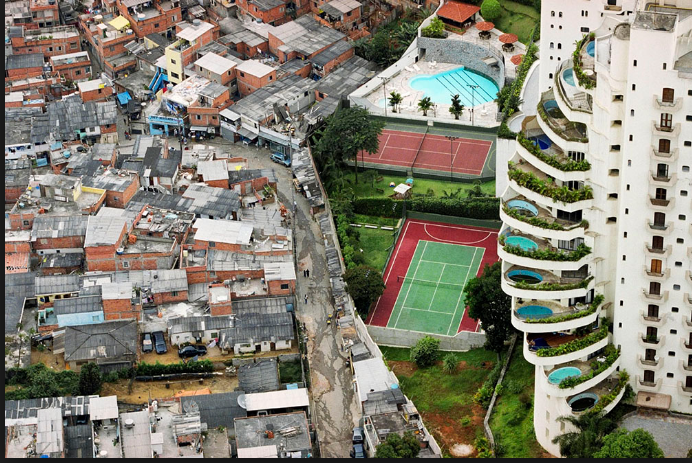 A segunda forma é o fascismo paraestatal: a usurpação de prerrogativas estatais (de coerção e de regulação social) por atores sociais muito poderosos, que, escapando a todo controle democrático, neutralizam ou suplementam o controle social produzido pelo Estado. Ele tem duas vertentes principais: o fascismo contratual e o territorial.
O contratual ocorre nas situações em que a diferença de poder entre as partes no contrato de direito civil é tal que a mais fraca, vulnerabilizada por não ter alternativas, aceita as condições impostas pela parte mais poderosa, por mais onerosas e despóticas que sejam 
	EX: Reforma trabalhista: “negociado sobre o legislado”
O fascismo territorial existe sempre que atores sociais com forte capital patrimonial retiram do Estado o controle do território onde atuam ou o neutralizam, cooptando ou violentando instituições estatais e exercendo a regulação social sobre os habitantes sem a participação destes e contra seus interesses. São territórios coloniais privados em Estados quase sempre pós-coloniais.
A terceira forma é o fascismo da insegurança: a manipulação discricionária da insegurança de pessoas e grupos sociais vulnerabilizados por precariedade do trabalho, doenças ou outros problemas, produzindo-lhes elevada ansiedade quanto ao presente e ao futuro, de modo a baixar o horizonte de expectativas e criar a disponibilidade para suportar grandes encargos, com redução mínima de riscos e da insegurança.

[...] o fascismo, longe de ser mera ameaça, está entre nós e convive tanto melhor com a democracia de baixa intensidade em que vivemos quanto menor é a redistribuição de riqueza que ela permite. (SANTOS, Os fascismos sociais)
O mito de Sísifo
É por isso que a proteção, efetivação, concretização, enfim, a realização dos direitos humanos é uma tarefa infinda. O absurdo está sempre por se manifestar. Por conta disso, o jurista revoltado não encontrará repouso: como os direitos do homem não são dádivas definitivas, deve haver incessantemente revoltas para realiza-los e, sobretudo, sustenta-los e mantê-los, já que sem elas esses direitos desmoronarão ou continuarão a ser, absurdamente, direitos que não são genuinamente direitos [...] Se é preciso, segundo Camus, imaginar Sísifo feliz, porque ‘a própria luta para chegar ao cume basta para encher o coração de um homem’, é preciso, da mesma forma, imaginar o jurista revoltado feliz, porquanto a revolta pelos direitos e a luta pela justiça, que nada mais são que a realização da solidariedade, mostram-se, da mesma forma, suficientes para preencher e saciar seu coração” (GRANDUQUE JOSÉ, 2012, p. 216-217)

O mito de Sísifo é referenciado no voto proferido por Antônio Augusto Cançado Trindade no caso “Ximenes Lopes vs. Brasil (CIJ)
É possível combater-prevenindo ou prevenir-combatendo o absurdo?
Concepção hegemônica de Direitos Humanos - Perspectivas
Pós-violatória (paradigma punitivo-indenizador)
Estatal (direitos humanos são garantias estatais)
Monista (Direitos Humanos como única gramática de dignidade humana)
 Concepção contra-hegemônica e emancipadora de Direitos Humanos – Perspectivas:
Pré-violatória: Educação em Direitos Humanos; cotas; visibilidade das questões de gênero e LGBTTs; educação para a promoção da igualdade nas relações étnico-raciais)
Pluralistas: Pluralismo jurídico – quebra do monopólio estatal quanto ao direito - Ex: direitos dos povos indígenas e tradicionais (quilombolas)
Existenciais: construção dos direitos humanos como possibilidade de realização do projeto existencial de felicidade de cada ser humano (escolhas livres e autênticas = pleno desenvolvimento do ser para si)
“Afinal, se os direitos humanos existem para que cada pessoa possa, através de seu projeto fundamental, buscar a felicidade, aqueles que na aventura da existência realizam seu projeto fundamental solidarizando-se com os outros para que estes também possam vivenciar, plenamente, os direitos do homem e, por conseguinte, ter uma existência digna e o direito elementar à busca da felicidade, já que há, de certa forma, vergonha em ser feliz sozinho”. (GRANDUQUE JOSE, 2012, p. 217)

OBRIGADA, BONS ESTUDOS E “TAMO JUNTXS”!
Bibliografia
ANDRADE JÚNIOR, José Roberto Porto; BORGES, Paulo César Correia. Caminhos para superação do falso dilema entre juspositivismo e jusnaturalismo, Revista Espaço Acadêmico, 2012. Disponível em: <http://www.periodicos.uem.br/ojs/index.php/EspacoAcademico/article/viewFile/16030/9735>. Acesso em 6 mai 2016.
GRANDUQUE JOSÉ. Caio Jesus. Reinventar o acesso à justiça em tempos de transição paradigmática: notas sobre o papel da defensoria pública de São Paulo e dos novos movimentos sociais na desconolozação da justiça no Brasil. Revista O Direito Alternativo, junho de 2013. Disponível em: <http://periodicos.franca.unesp.br/index.php/direitoalternativo/article/view/664/792>. Acesso em 6 mai 2016
______. A construção existencial dos direitos humanos. Curitiba: Editora CRV, 2012.
SANTOS, Boaventura de Sousa. Poderá o direito ser emancipatório?. Revista de Ciências Sociais, n. 65, Maio de 2003, p. 3-76. Disponível em: <http://www.boaventuradesousasantos.pt/media/pdfs/podera_o_direito_ser_emancipatorio_RCCS65.PDF>. Acesso em 6 mai 2016.
______. As tensões da modernidade. Texto disponível em: <http://www.dhnet.org.br/direitos/militantes/boaventura/boaventura4.html#3>.
______. Os Fascismos sociais. Texto publicado na Folha de S. Paulo. Disponível em <http://www1.folha.uol.com.br/fsp/opiniao/fz06099808.htm>. 
______; CHAUÍ, Marilena. Direitos humanos, democracia e desenvolvimento. São Paulo, Cortez, 2013.